Полеты во сне и наяву…
(классный час-интеллектуальная игра, посвященный Дню космонавтики)
Учитель	 	Бурая Оксана Анатольевна, 
СП ООШ № 23 – отделение МОУ СОШ № 38
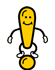 Женщины в космосе - 10
Она совершила 163 прыжка с парашютом и 		вышла в космос 16 июня 					1963 года. 					

(В.В. Терешкова)
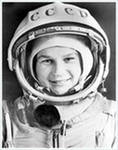 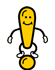 Женщины в космосе - 20
Русская женщина с «мужским» характером первая вышедшая в открытый космос.
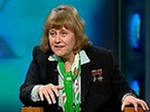 (С.Е. Савицкая)
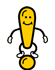 Женщины в космосе - 30
Лётчик-космонавт , которому 
принадлежит мировой рекорд пребывания женщины в открытом космосе 


(Елена Кондакова)
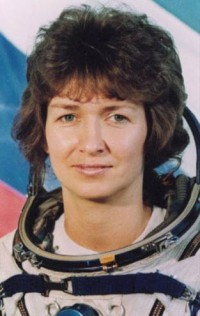 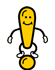 Женщины в космосе - 40
Американский астронавт, встретивший Новый год на МКС.



(Сандра Холл Магнус)
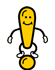 Женщины в космосе - 50
Женщина-космонавт из республики Корея, совершившая полёт продолжительностью в 10 суток.                                                                               


(Йи Сойон )
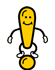 Сказка ложь , да в ней намёк - 10
Летательный аппарат, представляющий собой цилиндр конической формы, - сходный по конфигурации с обтекаемыми формами современных самолетов, ракет, торпед. Шум двигателя транспортного средства  ассоциируется с шумом, производимым при работе пестом сразу нескольких хозяек.
 
	(Ступа Бабы Яги)
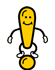 Сказка ложь, да в ней намёк - 20
Этот сказочный герой запросто мог сделать в воздухе «мертвую петлю», если хорошенько заправится вареньем или конфетами.

		(Карлсон)
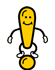 Сказка ложь, да в ней намёк - 30
Что должен был построить Полкан, чтобы жениться на Забаве?
 
(Летучий корабль)
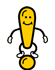 Сказка ложь, да в ней намёк - 40
Транспортное средство, на котором путешествовала лягушка из сказки В. М. Гаршина.
 
		(Дикие утки)
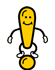 Сказка ложь, да в ней намёк - 50
Этот художник первым среди живописцев обратился к былинно-сказочным сюжетам, убежденный, что "в сказках, песне, былине, драме и прочем сказывается весь целый облик народа, внутренний и внешний, с прошлым и настоящим, а может быть, и будущим".
    "Ковер-самолет" - самая первая сказочная картина, написанная им.

(Виктор Михайлович Васнецов)
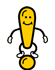 Летательные аппараты - 10
Что изображено на картине?		
		
(Дирижабль)
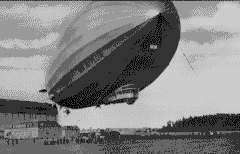 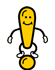 Летательные аппараты - 20
Как назывался первый самолёт, сконструированный братьями Райт в 1903 году?




	(Флайер I)
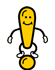 Летательные аппараты - 30
Как называлась ракета ,на которой был запущен первый человек в космос?


	(«Восток»)
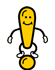 Летательные аппараты - 40
Этот летательный аппарат представлял собой сферический льняной мешок, оклеенный бумагой, имел 11 м в поперечнике и весил 227 кг. Его наполняли горячим воздухом над костром.  

(Воздушный шар)
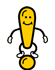 Летательные аппараты - 50
Группа учёных из Франции и США разработали в 2007 году проект летательного средства. Оно представляет собой тонкий лист, который может двигаться по воздуху в заданном направлении за счет собственных колебаний. Длина - около 10 сантиметров и толщина - 0,1 миллиметр. Чтобы удержаться в воздухе, ему придется вибрировать с частотой около десяти герц и амплитудой колебаний около 0,25 миллиметров.

(Ковер-самолет)
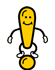 А мне летать охота - 10
Из уст какого сказочного персонажа звучат эти слова?
 
	(Водяной)
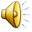 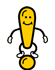 А мне летать охота - 20
12 апреля 1961 года свершилось то, о чем мечтали лучшие умы человечества. Человек разорвал оковы земного тяготения и совершил полет в космическое пространство. Назовите его имя.
 
	( Юрий Алексеевич Гагарин)
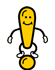 А мне летать охота - 30
Где летала солистка группы «Блестящие» в песне «А я все летала»?



(В облаках)
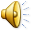 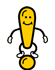 А мне летать охота - 40
В древнегреческом мифе рассказывается об отце и сыне, которые, стремясь попасть на Родину, смастерили крылья из птичьих перьев и воска. Но в пути сын погиб, ослушавшись наставлений отца. Назовите имена этих героев.

(Дедал и Икар)
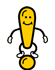 А мне летать охота - 50
В романе А. Н. Толстого Петр I рассказывается о неком Жемове, который в своем стремлении научиться летать смастерил себе крылья из слюды. «…Без вреда с колокольни прыгну… Человек будет летать, как журавель! …Бог человека сделал червем ползающим, я его летать научу…» - восклицал он. Каков был основной род занятий этого человека?
 
		(Кузнец)
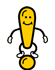 Спасибо за занятие!